Maintenance and Accelerator Support
RHIC Run 12
Accelerator Status:
Complex is running for Physics.
Checkout for NSRL startup next week.
Short Maintenance Day Tomorrow.
Access LIMITED- Meeting here at 1430hrs.
Major works tomorrow:
OPPIS maintenance 0600-1400hrs.
Alcove platform installation at RHIC 0800-1200hrs.
General Schedule:
0600hrs injectors off.
0700hrs Begin Access to injectors.
1200hrs RHIC tunnel work and Injectors access complete.
1300hrs Sweep experiments
1330hrs OPPIS source ready, begin setup in RHIC with beam.
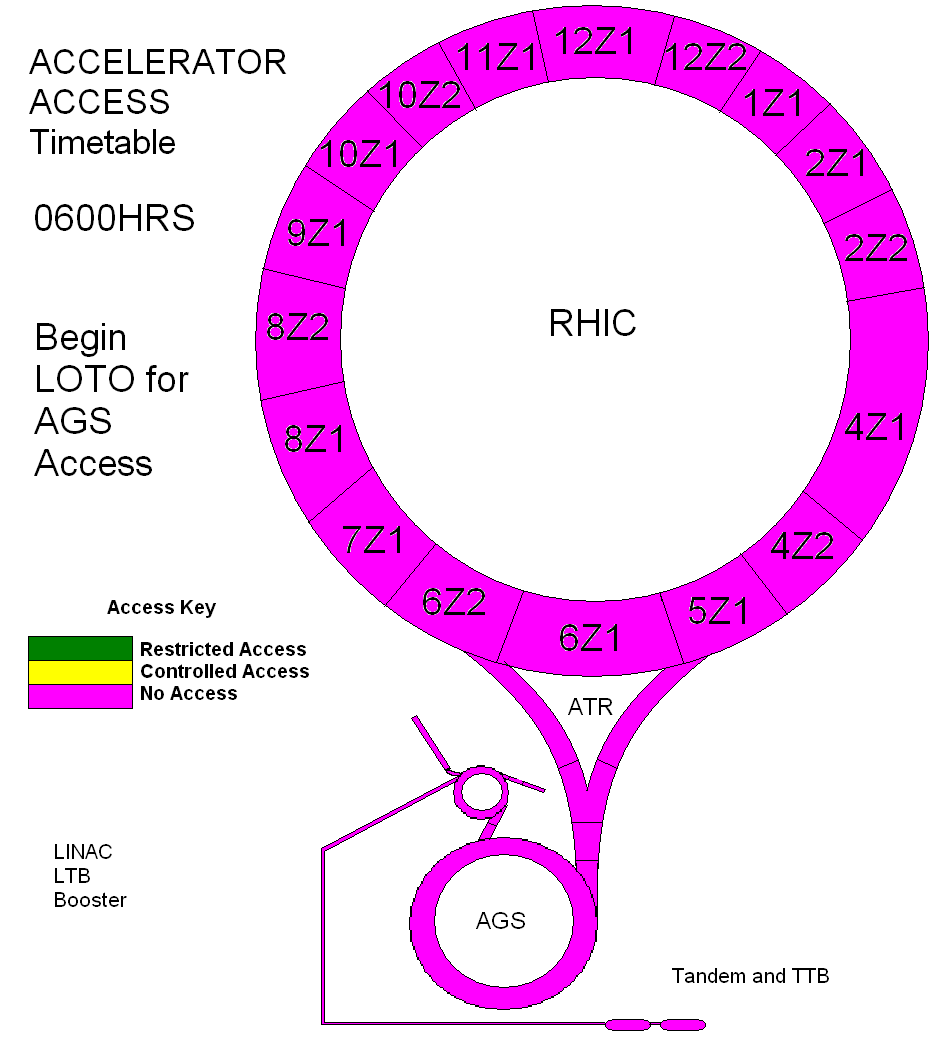 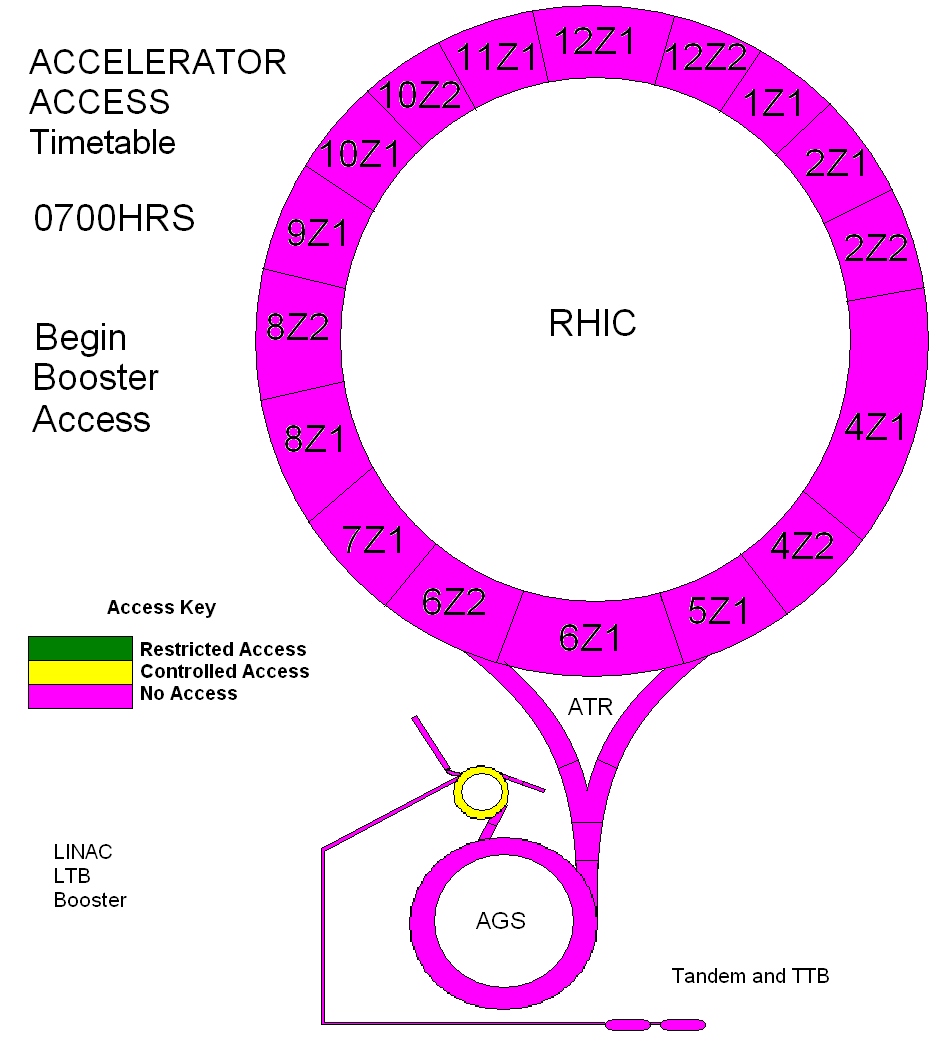 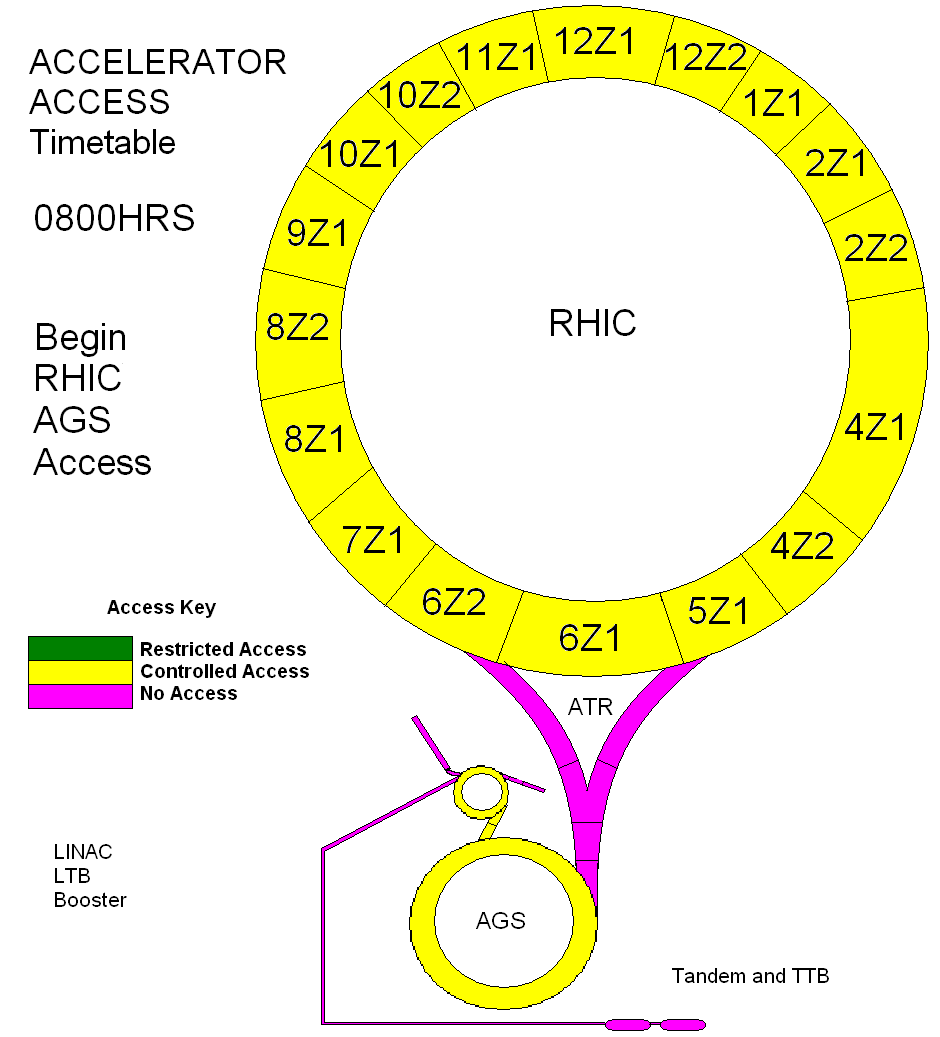 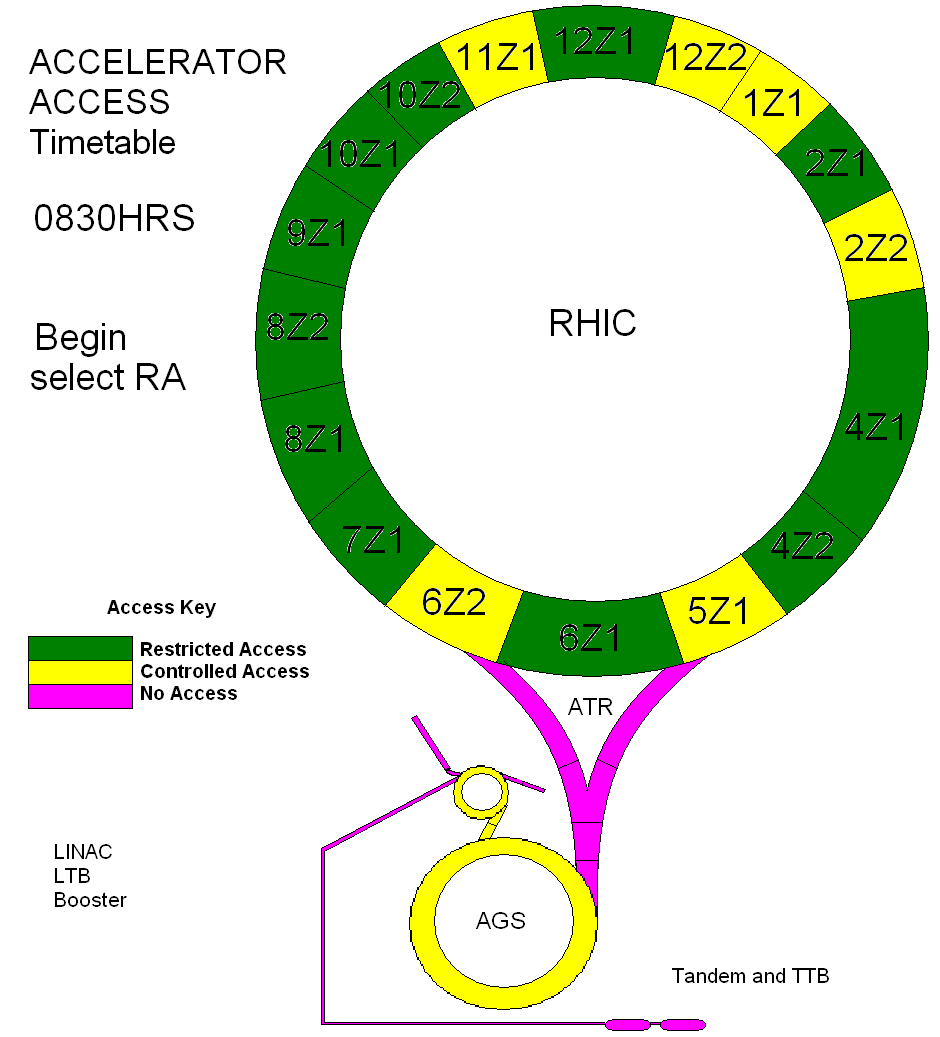 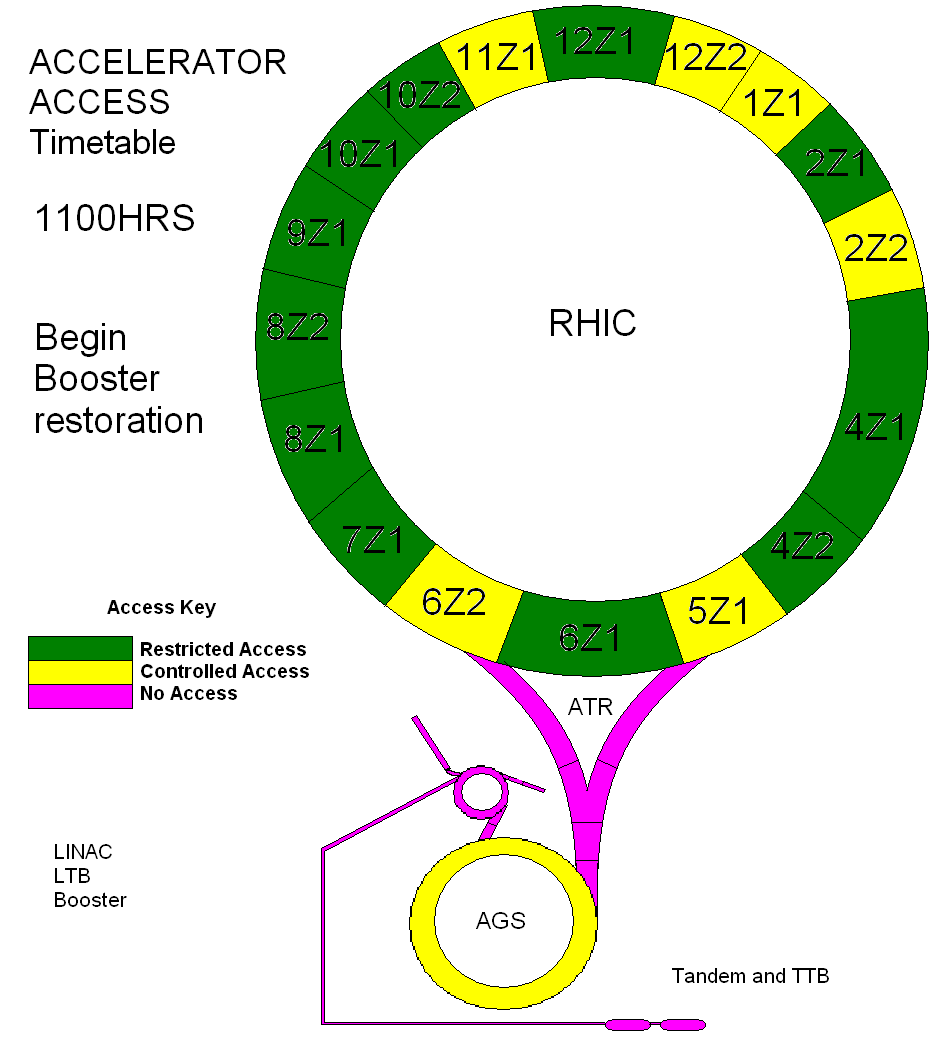 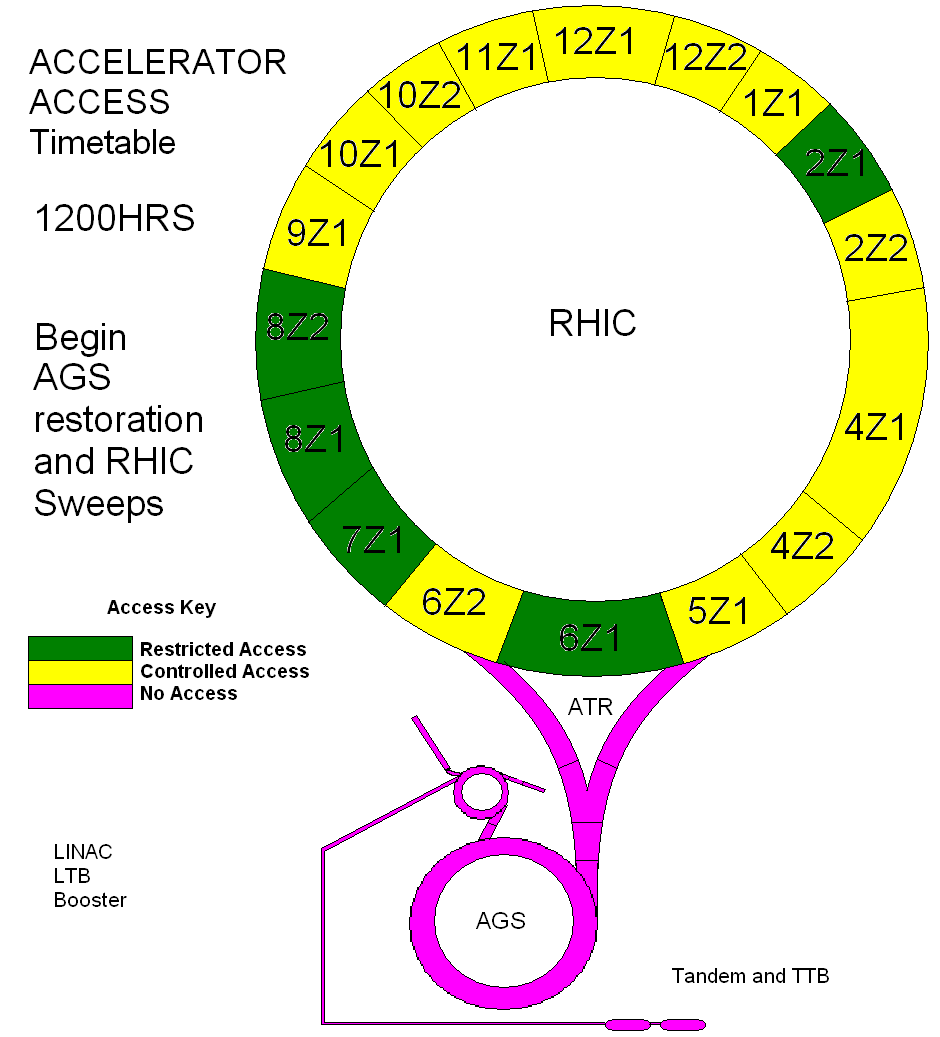 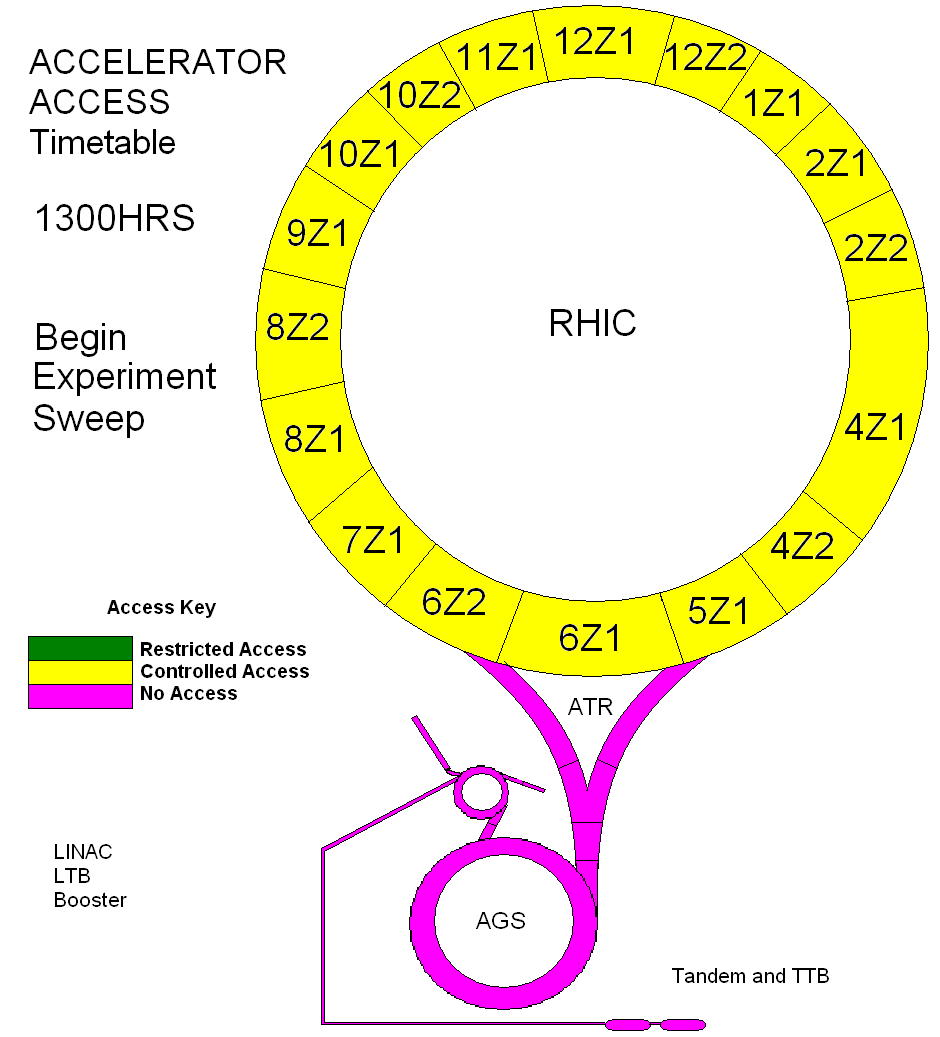 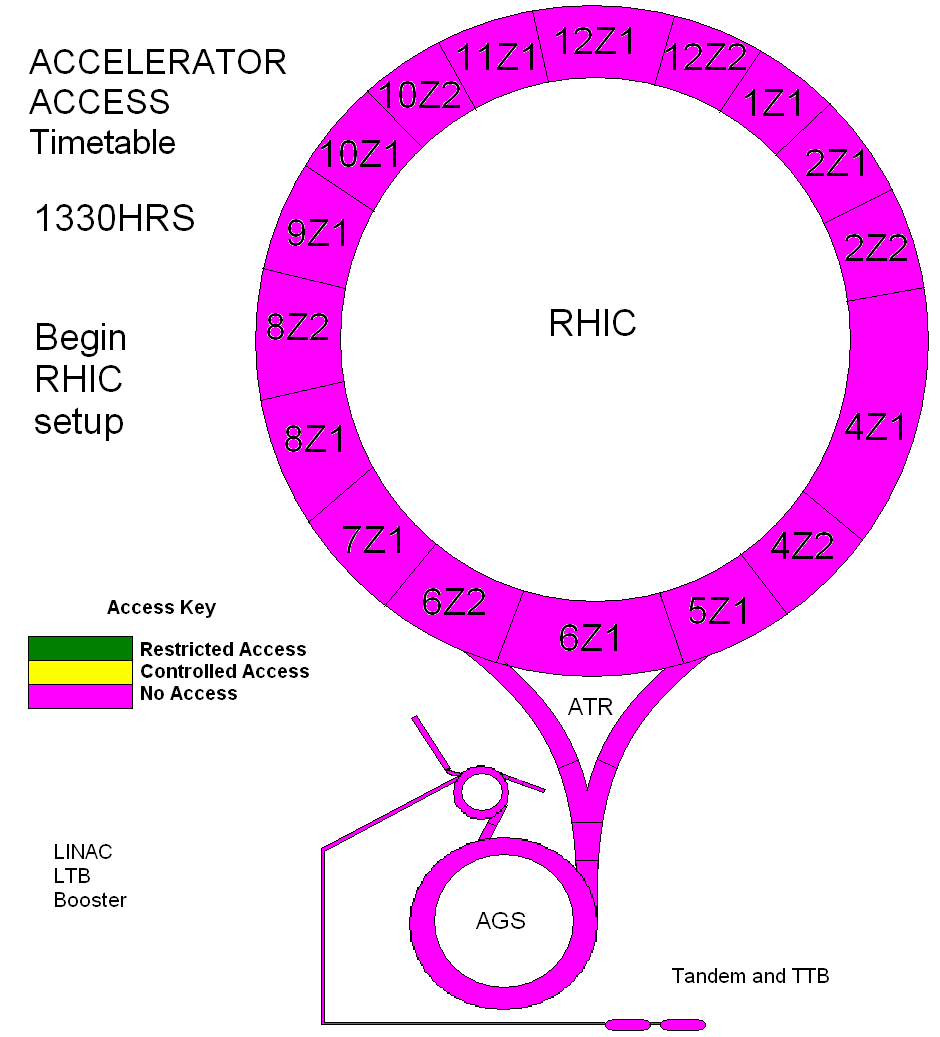